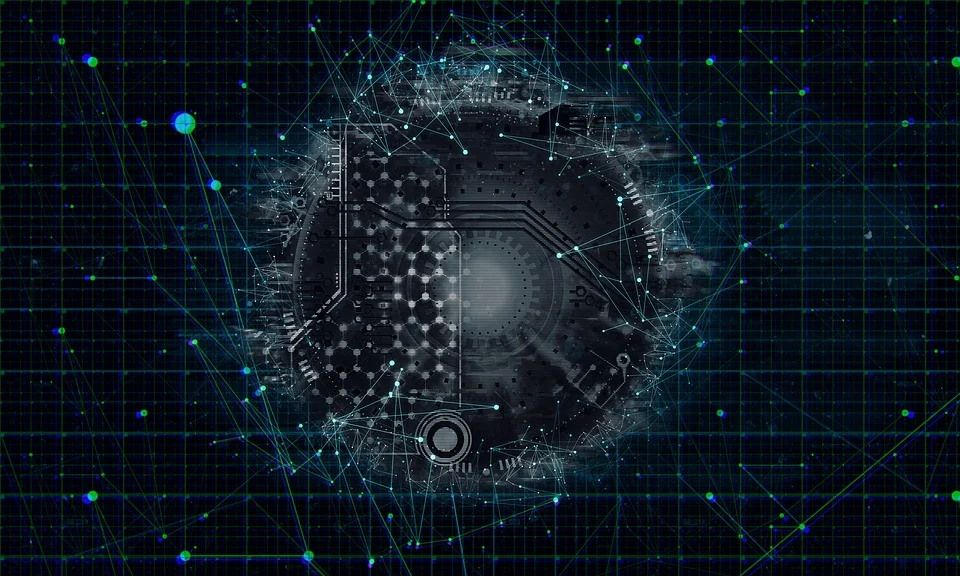 ECOSSISTEMA DE BIG DATA E IA
NO MPMG
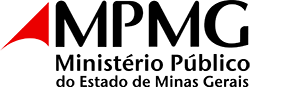 Gabinete de Segurança e Inteligência - GSI
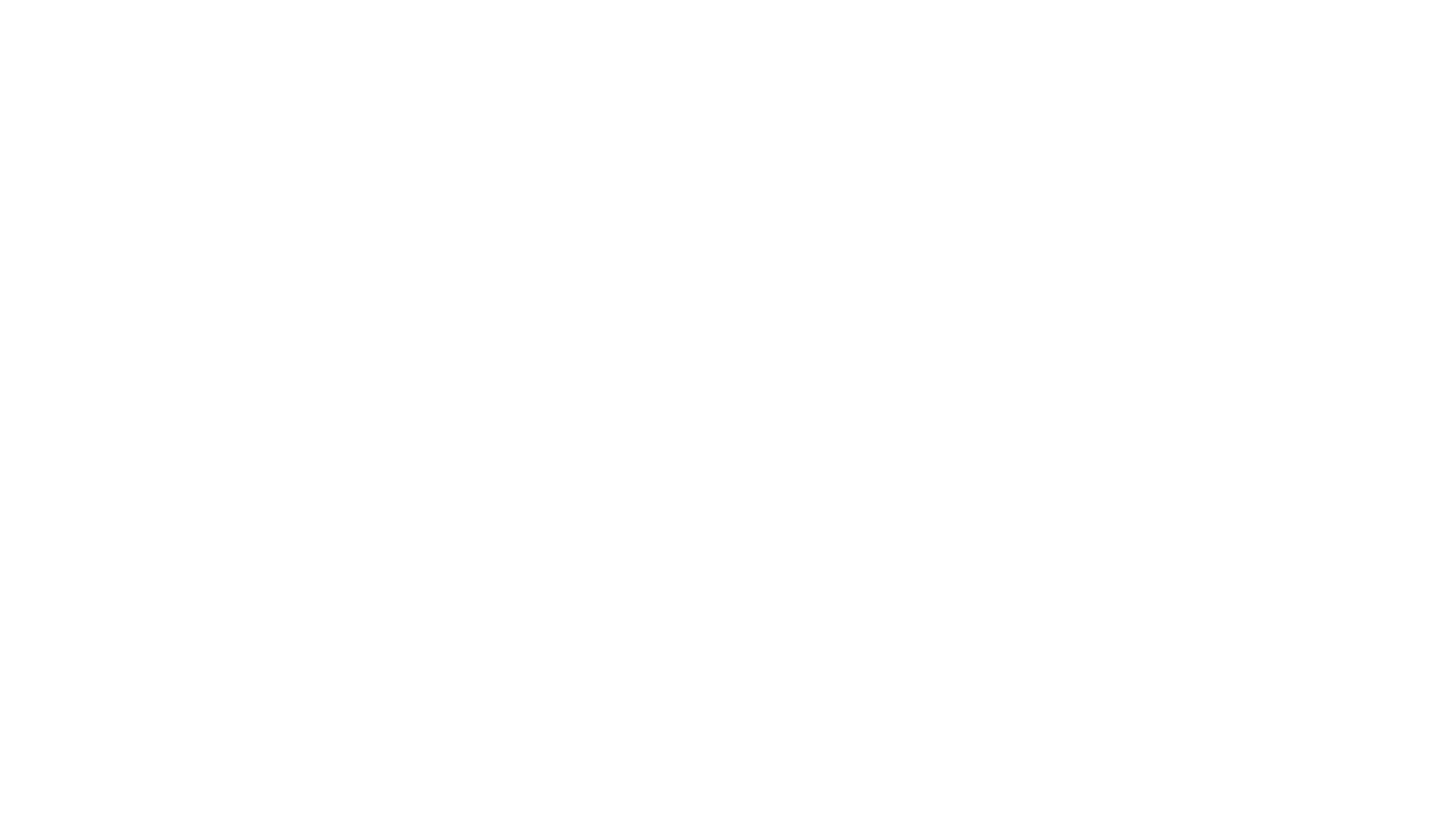 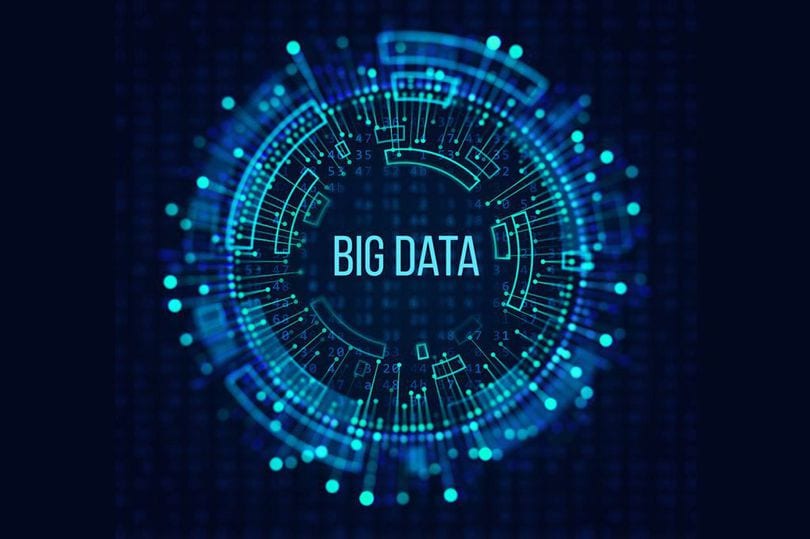 Construir uma plataforma tecnológica capaz de permitir a análise descentralizada de Big Data, seguindo as seguintes premissas:
FLOSS - Ênfase em software livre ​
Celeridade e eficiênciaem investigações​
O BIG DATA no MPMG: objetivo tecnológico
Capacidade de resposta​
Ferramentas próprias​
Transferência de conhecimento​
Escalável​
Adaptável​
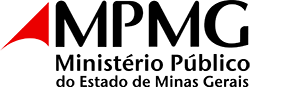 MODELO DE NEGÓCIO
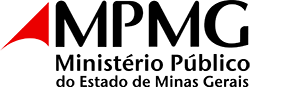 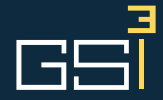 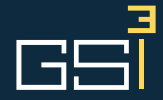 Programa de Capacitação
Programa de Capacitação
BACK OFFICE
(Suporte e Manutenção)
GESTÃO DE PROJETOS E CONTRATOS
PROCESSOS DE CONTRATAÇÃO
TCT’s e ACT’s
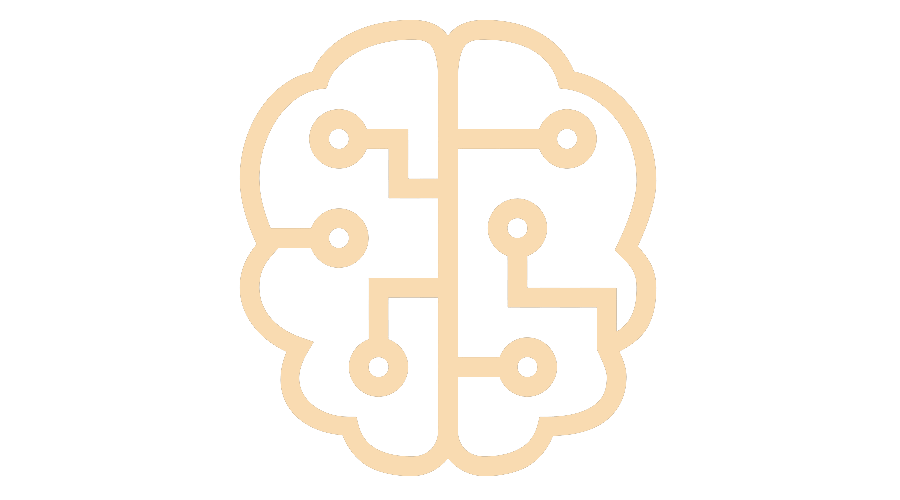 SOLUÇÃO DE HARDWARE: Hiperconvergente com GPU
9 MÁQUINAS 
NX-3155G-G8 
(Híbrido com GPU)
SISTEMA CONSOLIDADO DE PROCESSAMENTO DE DADOS - IDENTIFICACAO: SOLUCAO HIPERCONVERGENTE; INTERFACE: 10GB SFP+, 1GBE IPMI; ARMAZENAMENTO: 2 SSD 7,68TB E 4 HDD 18TB; FUNCAO: VIRTUALIZACAO DO AMBIENTE; TENSAO: 100-240V AC
CLUSTER GSI / MPMG – MAIO/2023
10 NÓS NUTANIX (G5/G6 E G7)
352 CORES (NÚCLEO FÍSICO)
308TB HD/SSD
8TB RAM
5 PLACAS GPU NVIDIA V100 TESLA
ARP MPMG 271/2022
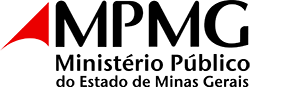 Pipeline da Plataforma de Big Data MPMG
Integração e 
Armazenamento
ETL
Análise
Aplicações
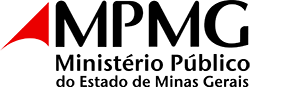 Pipeline da Plataforma de Big Data MPMG
Processo de Extração, Tratamento e Estruturação dos Dados
3. Estruturação inicial dos dados e carga de dados.
Coleta de dados
Tipos de Dados
[dados estruturados]
CSV, XLSX

[dados semi estruturados]
JSON

[dados não estruturados]
PDF, MP3, MP4, JPG, PNG
2. Limpeza dos dados – “pré-processamento” dos dados, onde dados considerados anômalos (valores nulos, inconsistentes, duplicados etc.) serão removidos ou tratados
ETL
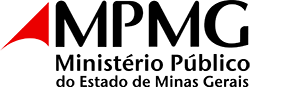 Pipeline da Plataforma de Big Data MPMG
Foi desenvolvido, na aplicação NiFi, o fluxo de dados, ‘Pipeline’, que permite ao usuário criar sequências de etapas para realizar a ingestão de diferentes arquivos ao longo de toda arquitetura de dados do MPMG. 
O fluxo se estrutura em camadas de processamento dentro do nosso Datalake, e contém etapas de limpeza, transformação e integração de dados, onde é feito o ‘entity matching’ entre entidades vindas de diferentes fontes para garantir sua unicidade.
Data Lake
Layer3 - MDM (HIVE / LLAP)
Layer4 - EDW
HIVE / LLAP
Merge
Match
Stage
Integração e 
Armazenamento
Layer 2 - DATASET
HIVE / LLAP
HBASE
Layer5 –GraphData
HIVE / LLAP
Layer 1 - STAGE
HBASE
HIVE / LLAP
Layer 0
(RAW)
HDFS
Pipeline da Plataforma de Big Data MPMG
Aplicações
Análise
- Análise de Conteúdo: descritiva ou preditiva 
- Reconhecimento de Padrões
- Identificação de vínculos
BI
Mapa Social / AISE
MOTUS
[Tableau]
WEB

ÁDUNA
LINS
Painéis de TRILHAS
PROCONDATA
TERRA / PII
etc..
Zeppelin
Lemonade
Mobile
TRENA
Aplicativos - App
Evolução Tecnológica Atual
Investigação / Inteligência
Reconhecimento Facial e Detecção de Objetos
Plataforma de Análise de Dados
Informações de pessoas físicas e jurídicas
Coleta de Redes e Mídias Sociais
Identificação da exploração sexual infantil
Identificação automática de vínculos
Enfrentamento a Corrupção
Receitas, Despesas, Licitações, Contratos e Notas Fiscais Públicas
Compras públicas
Obras públicas
Plataforma automatizada para coleta de dados
Servidores públicos
Licitações públicas
Políticas Públicas
Tratamento / Integração
Coleta
Indicadores Sociais
Infraestrutura tecnológica de Big Data / IA
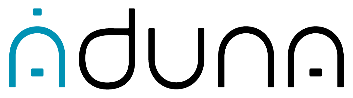 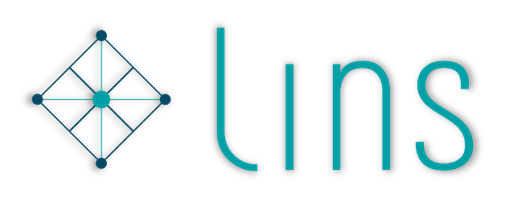 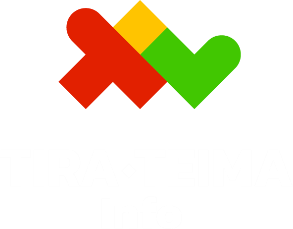 2.0
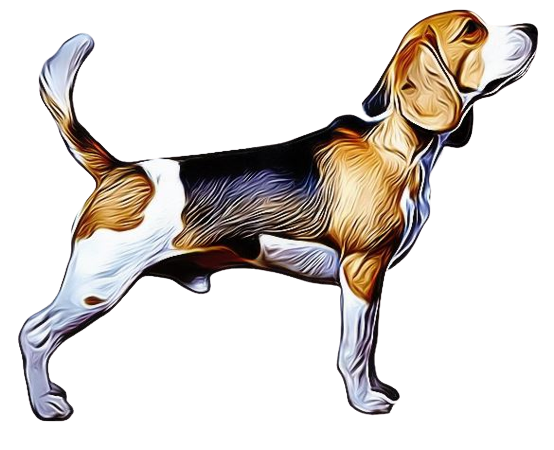 Portfólio GSI / MPMG
BEAGLE MPMG
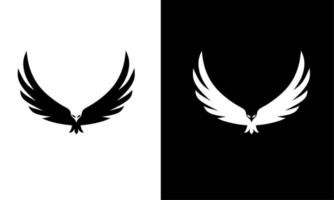 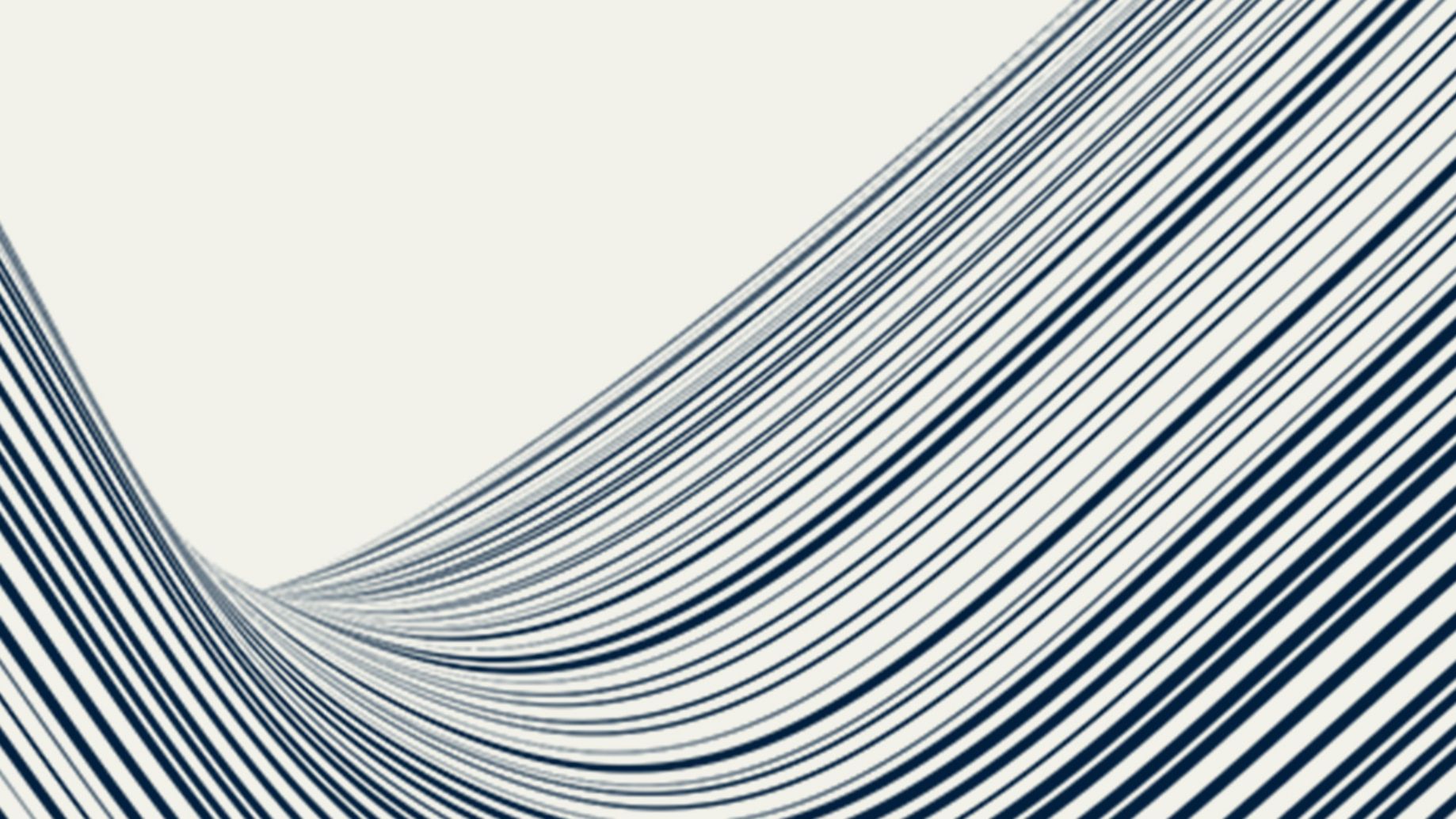 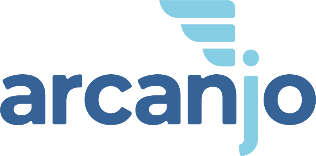 DEEP LEARNING
ÁQUILA
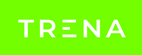 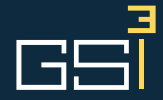 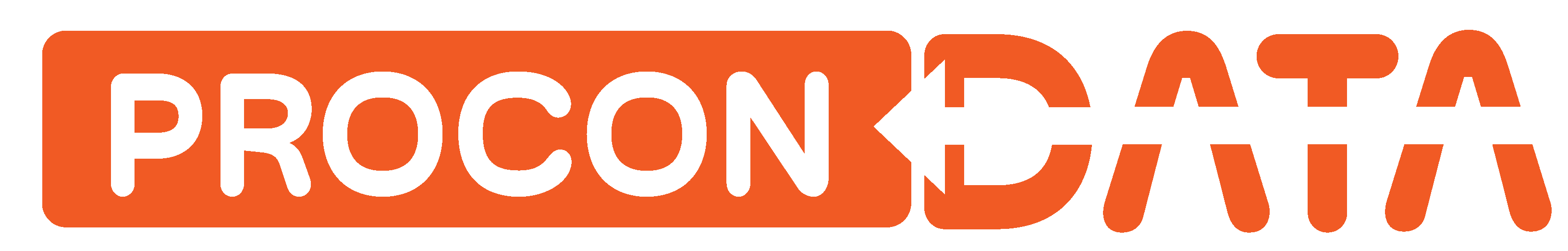 Inovação e 
Inteligência
Para
Investigação
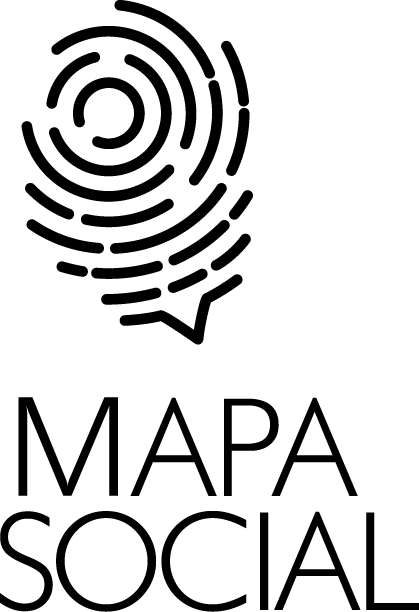 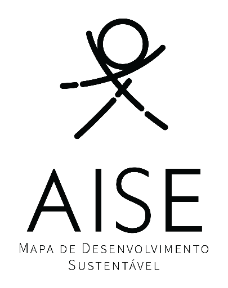 ELEITORAL LEGAL  
Aplicação para Detecção de Propaganda Eleitoral fora de Época
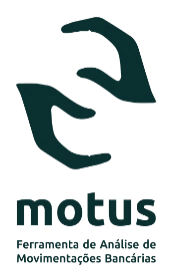 QUANTO CUSTA Ferramenta  para análise de sobrepreço em Licitações
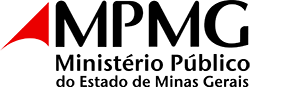 IA – Detecção de Fraudes
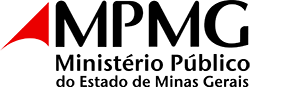 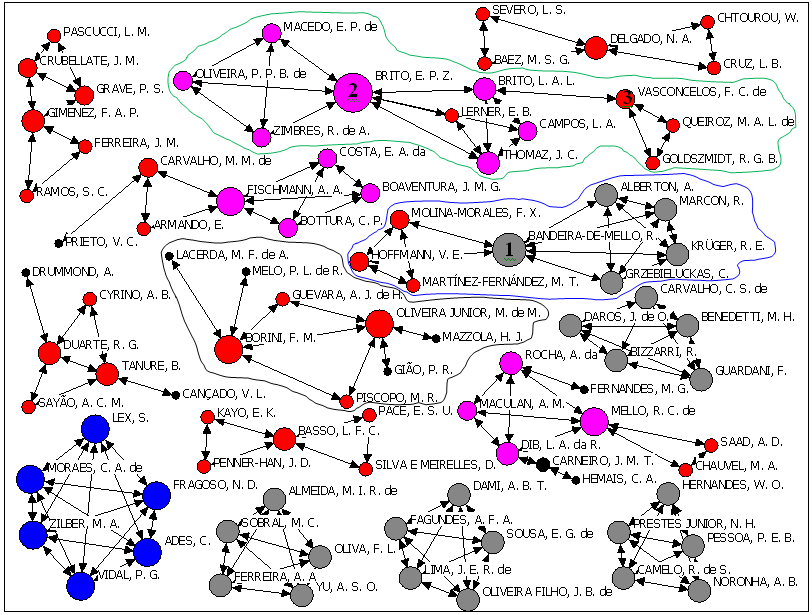 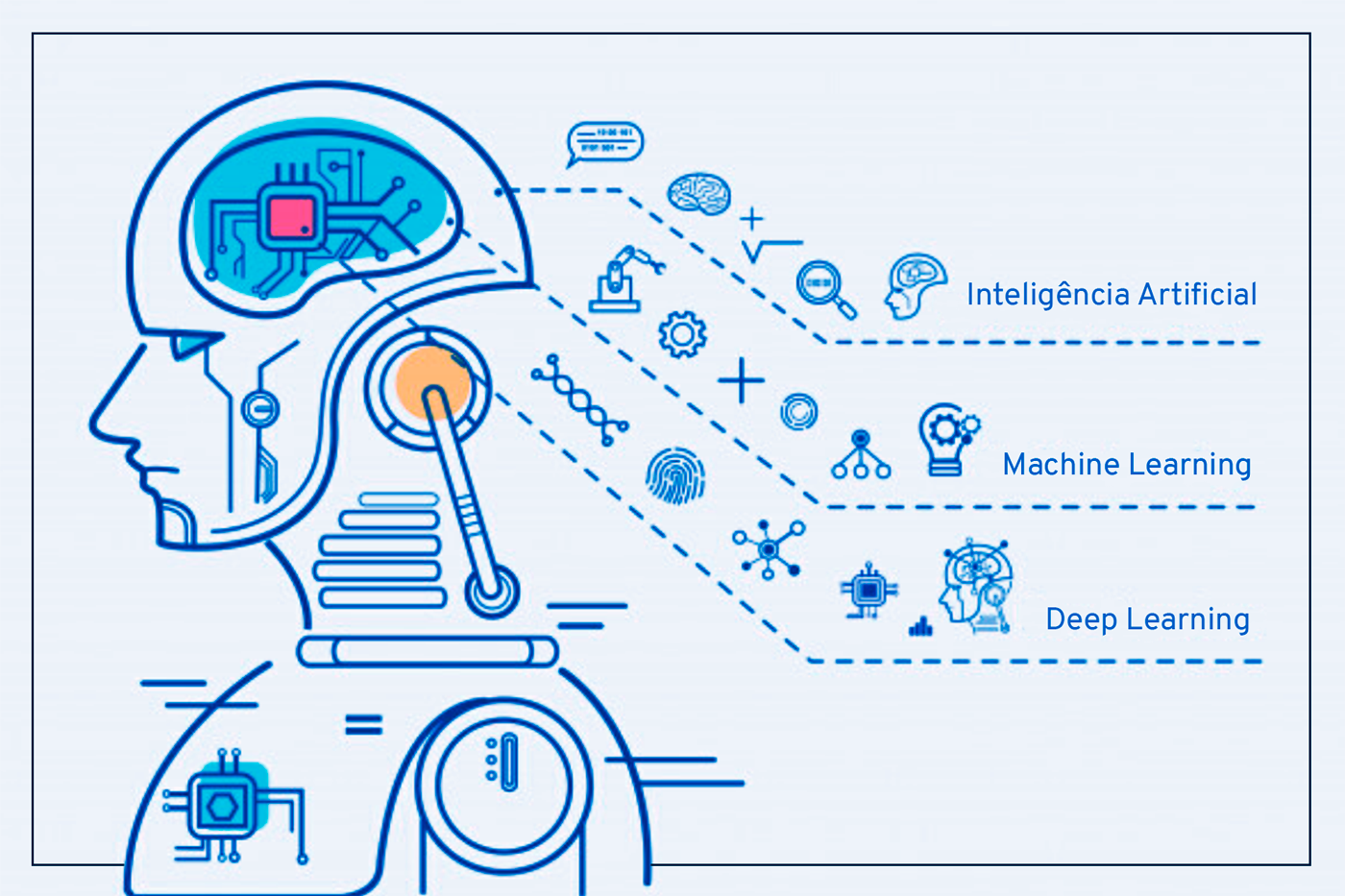 MACHINE LEARNING
Descoberta de padrões em grafos
Trilhas de Auditagem de Licitações Públicas
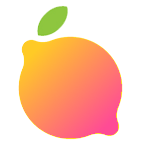 Trilhas de Auditagem de Servidores Públicos
Banco de Preços
Identificação de Sobrepreço em de Compras Públicas
Lemonade
IA – Visão Computacional
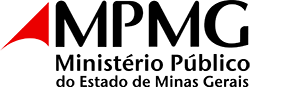 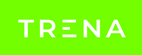 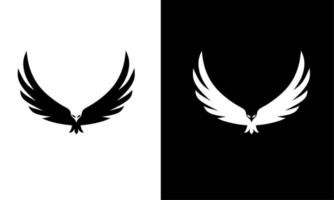 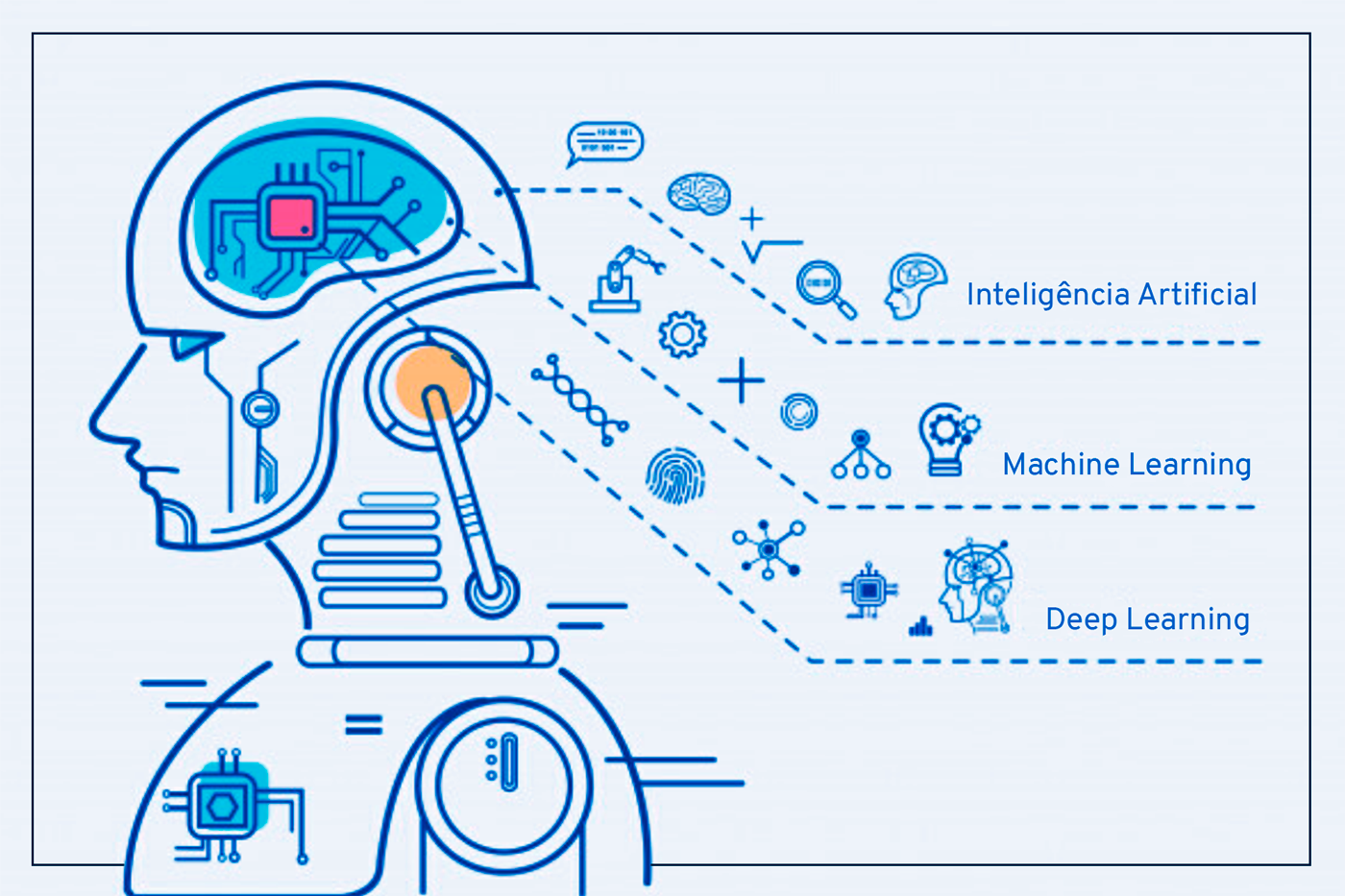 DEEP LEARNING
ÁQUILA
Módulo de acompanhamento de obras públicas  - Proinfância​
Módulo Reconhecimento de Faces em imagens e vídeos​
Módulo Perícias Virtuais  - pavimentações e obras de arte​
Módulo Reconhecimento de pessoas por sinais biométricos - tatuagens​
Módulo Identificação de Objetos​
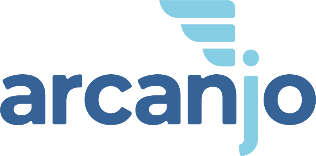 Módulo para identificação da exploração sexual infantil​
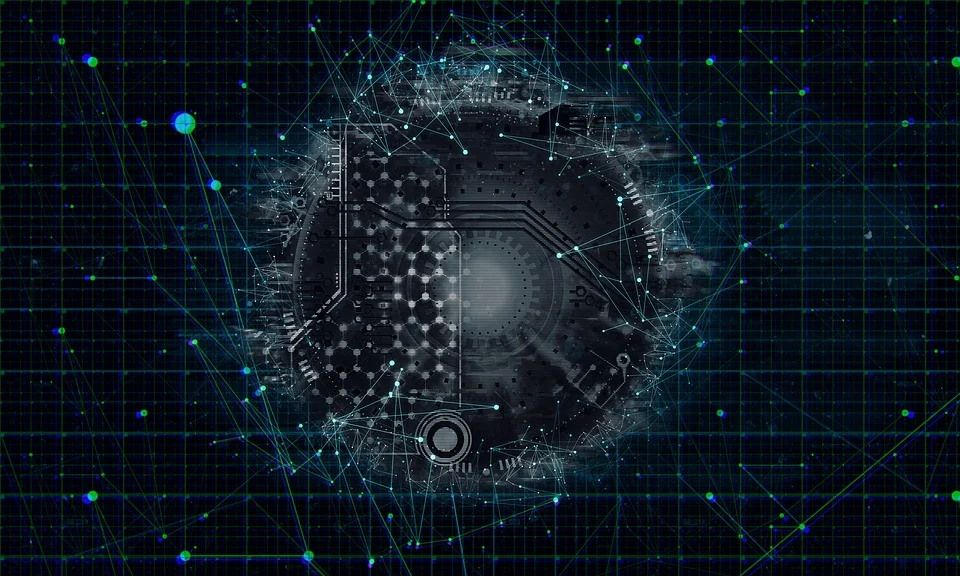 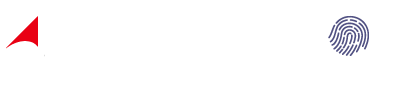